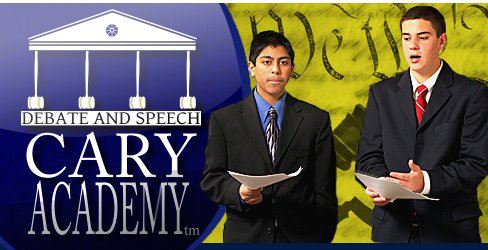 Lincoln Douglas Debate
RJ Pellicciotta, Cary Academy
Dogwood Speech & Debate League
What is Lincoln Douglas Debate?
One on One Debate
Value Debate
Resolutions are normative statements that are not objectively verifiable. Acceptance of their truth depends on the values of the audience. People with different values would come to different conclusions about the truth of the statement.
Topics tend to be moral or philosophical questions, but that does not mean that there can not be practical considerations. People can disagree about what practical course of action to take because they have different values. Also people with similar values can disagree how to best uphold those values.
L-D Format
Affirmative Constructive	6 minutes
Affirmative “constructs” their position. (Is prepared ahead of time and read)		
Cross Examination of Affirmative by Negative	3 minutes
Clearly defined questioner and answerer.
Both students should face the judge.
Negative Constructive		7 minutes
Negative “constructs” their position AND refutes Affirmative’s position. (Part is read, part is extemporaneous.)
Cross Examination of Negative by Affirmative	3 minutes
Clearly defined questioner and answerer.
Both students should face the judge.
L-D Format continued
First Affirmative Rebuttal	4 minutes
Affirmative refutes Negative’s position and rebuts the Negative’s refutation.
Negative Rebuttal	6 minutes
Negative rebuts Affirmative’s refutation, responds to Affirmative’s rebuttal, attempts to crystallize the round.
Second Affirmative Rebuttal	3 minutes
Affirmative responds to Negative’s rebuttal, attempts to crystallize the round.
Prep Time is used throughout to prepare for rebuttals. 	Approximately  4 minutes
Step 1: Topic Analysis
Begins by defining the terms but must go much further than that.
Defining the terms is about figuring out how they function in the sentence, what purpose they serve is establishing a question for debate that is meaningful and interesting.
It is often as important to state what things do NOT mean as it is to say what they do mean.
There is often no one right way to interpret a topic. The key is to give reasoning to justify your interpretation.
Often done through “observations”. Observations should not be arguments. The opposition should be able to grant them without conceding that their position is false.
Value Premise/Criterion
Are basically universally expected.
Need to be succinct and catchy.
Value Premise is overarching goal. Should generally be fair to both sides.
Criterion is how the value is achieved. Should be more specific than value. Does not have to be fair to both sides. Debate may boil down to how we ought to define overarching value.
Context is key. Make sure you provide it. When other people don’t attack them for it.
Evidence
The nature of the topic should define what is the most appropriate type of evidence to support one’s position.
Empirical claims require empirical evidence.
Beware the false appeal to authority. Debatable topics are not generally resolvable by appeals to authority. In philosophical debates appeals to authority are often out of place.
Evidence should include internal warrants, not just conclusions.
With special authority comes special responsibility.
The broader nature of LD topics mean there are often excellent books to read on the topic, JSTOR is the most helpful tool in my experience, blog posts from experts in the topic area can be great.
Case Structure
Introduction
Attention Getting Device
State resolution word for word (At least on the Affirmative)
Definitions/Topic Analysis
Define all the key terms. 
Sources are helpful, but not definitive. 
Contextual definitions are best.
Observations to better refine meaning of the topic.
Value/Criterion/Framework
Value should link directly from the resolution. (Because the resolution deals with…, my value premise is…)
Criterion should link directly to the value. (Because “value” requires…, my criterion is…
Case Structure continued
Body of the Case
Where you actually make your arguments for your position.
Arguments need to be labeled to make it easy for the audience to transcribe- Contentions, Justifications.
Sub-structure can be helpful- sub points, etc.
Arguments should be linked explicitly back to the value/criterion.
When citing evidence state that the author’s name and source first.
Key to successful argumentation is Complete Verbal Analysis.
Key Philosophical Concepts
Moral theories: Deontology vs Consequentialism
Social Contract 
Rights
Constitutional Law
Areas of Controversy
Burdens
Plans/Counterplans
Theory Arguments
Kritiks
A Few Tips
If you don’t understand something, say so. The judge may not either, but if they think both of the debaters do they may not admit it.
Speed is the number ideas conveyed to the judge per unit time. Many very slow debaters speak very quickly.
Listen to cases, don’t just read them. What matters is what you can understand when listening not reading.
Current Topics
Resolved: Adolescents ought to have the right to make autonomous medical choices.
Resolved: Civil disobedience in a democracy is morally justified.